ÄIJÄNSUO
Äijänsuon urheilukeskuksessa voi pelata jääkiekkoa ,jalkapalloa, uida ja käydä salilla.
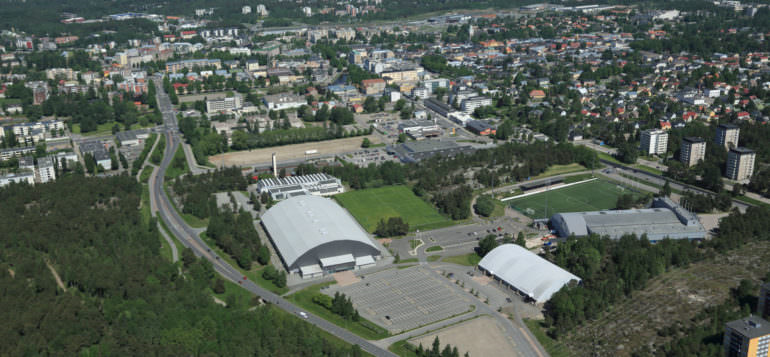 Kivikylänareena
Kivikylän areena on Rauman Lukon kotiareena ,joka rakennettiin vuonna 1970. Areenassa 32 aitiota. Areenan nimi vaihtui vuonna 2009 Kivikylän areenaksi. Aiempia nimiä oli Äijänsuon jäähalli ja DNA-areena. Vuonna 2008 halliin saatiin mediakuutio.
Rauman Lukko
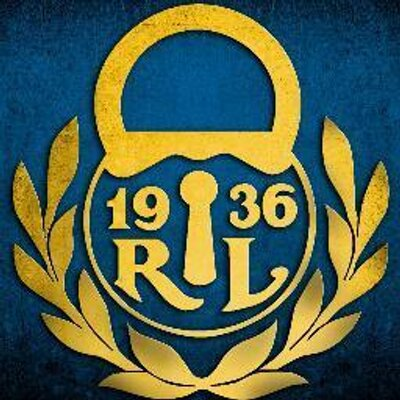 Perustettiin vuonna 1936.
Lukolla on 1 kulta- 3 hopea- ja 6 pronssi- mitalia.
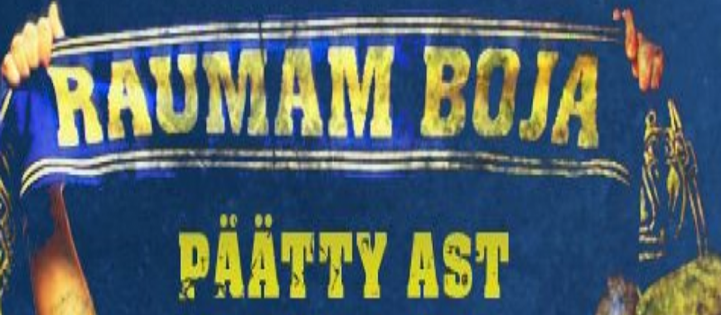 Pallo-Iirot
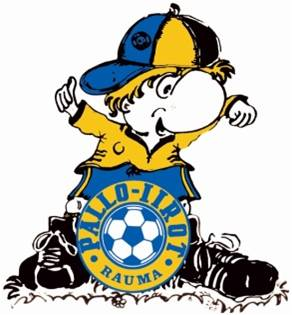 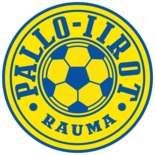 Perustettu 1930
Päävalmentaja on Kimmo Hörkkö
Jalkapallo ja jääpallo
Jääpallon SM-sarjassa 1946 ja 1948
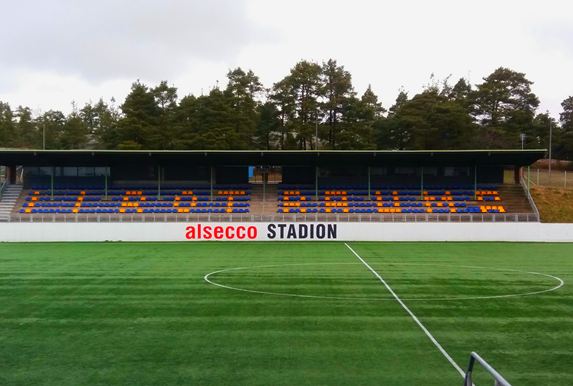 Jalkapallostadion
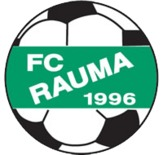 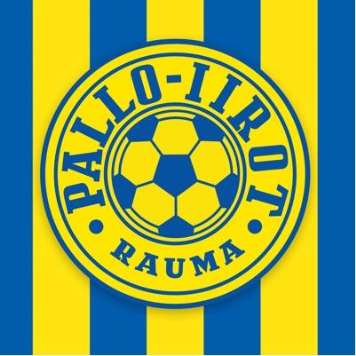 Areenalle mahtuu 2000 katsojaa
Lämmitetty tekonurmi
FC Rauma ja Pallo-Iirot
Pelataan myös Amerikkalaista jalkapalloa (Sea City Storm)
Yleisöennätys 1278 katsojaa
Rauman pääasiallinen jalkapallostadion
Koko on 105 m x 65 m
Talviharjoitteluhalli
Paloi 25.10.02 ,koska pikkupojat leikkivät tulitikuilla.
Uusi halli valmistui keväällä 2004.
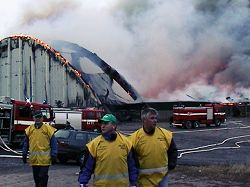 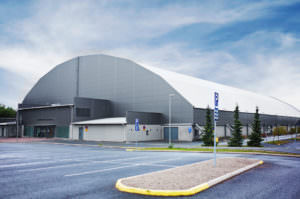 FC Rauma
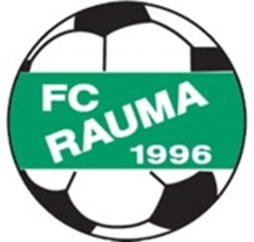 Perustettu 1996
14 juniorijoukkuetta
Päävalmentaja Joel Grasso
Kotikenttä Äijänsuon stadion
tekijät
Akseli
Oliver
Aaro
Viivi
Seidi
Lotta
Nea
Lähteet
Wikipedia 
Keskustelupalstat
Seurojen etusivut